Avenir de l’IRSN
AG du personnel, Auditorium + Teams
05-02-2024
Démantèlement de l’IRSN
Saison 2
1
Introduction
Projet loi où en est-on?
Bilan de la commission ATDD du 31/01
Calendrier législatif 
A vous la parole !
Tous dans la rue le 08/02 !
Scenario, ça se précise
Cagnotte 8/02
Questionnaire comment le projet de réforme vous impacte, premiers résultats
2
Notre mobilisation plus que jamais nécessaire
Le 8, pour redire aux sénateurs que nous sommes fiers de notre travail
Un an que nous résistons, continuons
Le 8, pour redire aux sénateurs d’amender le projet de loi
Des périodes d’abattement, relevons-nous
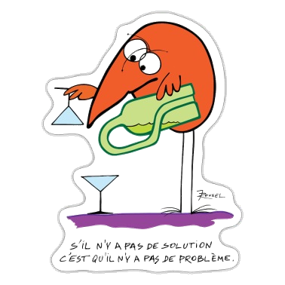 Le 8, pour crier notre opposition à la fusion
Des moments de fierté et de joie
3
Retour sur la commission AT DD du 31/01
59 amendements déposés en com ATDD + 29 via la com affaires économiques 
57 adoptés et 31 refusés
Motion de rejet déposés par 80 sénateurs : refusée
14/16  de nos amendements proposés par les sénateurs rencontrés
4 amendements proposés par l'IS adoptés : 
Commission d'éthique et de déontologie
Retrait de la clause du grand père pour le transfert des accords et conventions 
Modification du terme agents en terme personnel
Transfert des biens au comité social économique et non d'entreprise
4
Retour sur la commission AT DD 31/01
Structure juridique
Projet 20/12/2023
La structure juridique de l’ASN n’évolue pas, les membres du collège sont conservés
Amendement proposé par l’IS  
Transformer AAI en API (autorité publique indépendante) pour avoir une personnalité morale, une gestion budgétaire plus simple, un CSE
Amendement non déposé en commission car motion proposée mais devrait être déposé pour la séance
5
Missions de l’ASNR
Projet 20/12/2023
DEND et la dosimétrie externe ne rejoignent pas l’ASNR
Amendements proposé par l’IS  (Article 7)
Principal : Suppression des alinéas III et IV (Transfert DEND au CEA)
Repli 1 : Suppression III - 2° (Sécurité)  et 3° (Non prolifération)
Repli 2 : Suppression III - 2° (Sécurité)
Suppression II (Dosimétrie externe)
Amendements déposés mais rejetés  redéposés pour la séance
6
Séparation Expertise/décision
Amendement adopté en com ATDD 
Exigence sur l’ensemble des décisions mais à l’échelle des personnes

«Lorsque l’instruction recourt à une expertise réalisée par ses services, l’Autorité de sûreté nucléaire et de radioprotection opère une distinction entre, d’une part, la personne responsable de l’expertise et, d’autre part, la personne ou les personnes responsables de l’élaboration de la décision et de la prise de décision.»
Projet 20/12/2023
Article 2: la seule exigence porte sur les décisions prises par le collège
Amendement proposé et déposé en com ATDD  
Exigence sur l’ensemble des décisions nécessitant une position scientifique et technique

« Ce règlement intérieur définit également les modalités de fonctionnement et les règles propres à garantir l’indépendance des travaux d’évaluation des risques et leur formalisation sous forme de position scientifique et technique à l’égard du processus d’élaboration des avis et décisions prises par son collège ou par délégation par ses services. »
Cette approche n’est pas suffisante !
Même hiérarchie, les pressions seront inévitables
Un jour expert, un jour décideur ? 
Parcours professionnels dans la filière difficiles sans distinction claire
Composition des GPE
 Proposition d'amendement d’étendre la distinction au niveau des personnes en charge des validations
7
Transparence et publications
Amendement adopté en com ATDD 
Exigence sur la publication des résultats des expertises
« Art. L. 592-14. – L'Autorité de sûreté nucléaire et de radioprotection publie les résultats des expertises réalisées dans le cadre de ses instructions, ainsi que les avis des groupes permanents d'experts prévus à l'article L. 592-13-3. Le règlement intérieur définit les modalités de publication de ces résultats et des résultats de ses activités d'instruction.
Projet 20/12/2023
Article 2: renvoi au règlement intérieur pour les modalités de publication

« Art. L. 592-14. – L’Autorité de sûreté nucléaire et de radioprotection définit, dans son règlement intérieur, les modalités de publication des résultats de ses activités d’expertise et d’instruction dans l’ensemble de ses domaines de compétence.
Amendement proposé et déposé en commission 
Exigence de publication sur l’ensemble des décisions nécessitant une position scientifique et technique

« Art. L. 592-14. – L’Autorité de sûreté nucléaire et de radioprotection publie les positions scientifiques et techniques qui formalisent les résultats de ses activités d’expertise dans l’ensemble de ses domaines de compétence. Les modalités de publication sont définies dans le règlement intérieur.»
Pas suffisant!
Pour garantir une meilleure indépendance expertise / décision et l’ouverture à la société
 Proposition autre formulation + publication en amont de la décision
8
Amendements proposés aux groupes parlementaires
Comités
Projet du 20/12/2023
Pas de commission de déontologie, ni de comité d’orientation des recherches ni de conseil scientifique
Amendement adopté en com ATDD 
ASNR met en place une CED

«« Art. L. 592-13-2. – L’Autorité de sûreté nucléaire et de radioprotection met en place une commission d'éthique et de déontologie chargée de conseiller le collège pour la rédaction du règlement intérieur, de suivre son application et, dans les conditions définies par le règlement intérieur, de garantir le respect des règles fixées aux articles L. 592-13-1 et L. 592-14. »
Amendements proposés et déposés en commission 
Demande de création :
 d’une commission d’éthique et de déontologie
 d’un conseil scientifique 
 d’un conseil d’orientation des recherches
Pas de CS ni de COR, deux amendements pour séance
Un amendement pour conseil scientifique
Un amendement pour comité d'orientation des recherches
 Proposition formulation publication en amont de la décision
9
Social
Projet 20/12
Pas de droit de refus lors du transfert « Les dispositions de l’article L. 1224-3 du code du
 travail ne sont pas applicables à ces transferts. »

Clause du grand-père pour les accords et convention transférés


Budget de 15 M€ pour augmentation de salaires

Pas de recours à expert prévu pour le CSA 

Les ressources du CSA sont fixées par décret
Amendements (re)proposés pour la séance
Demande de conserver le droit de refus prévu par le code du travail (article L 1224-3). Amendement d’ajout « à l’exception du dernier alinéa »

Amendement adopté en commission : Application des accords et conventions à tous les salariés de droit privé 


Remplacement de 15 par 30 M€ (IRSN / marché énergie)

Ajout de la possibilité d’avoir recours à un expert

Les ressources du CSA pas inférieures à 1,65% de la masse salariale
Nouveaux
10
Calendrier parlementaire
Bref rappel des dates

29 et 30 janvier com des finances et com ATDD
7 et 8 février : séance publique à partir 16h30 (2 textes avant PJL gouvernance sureté)
13 février : Vote au Sénat
Toujours pas de visibilité pour le passage à l’Assemblée
11
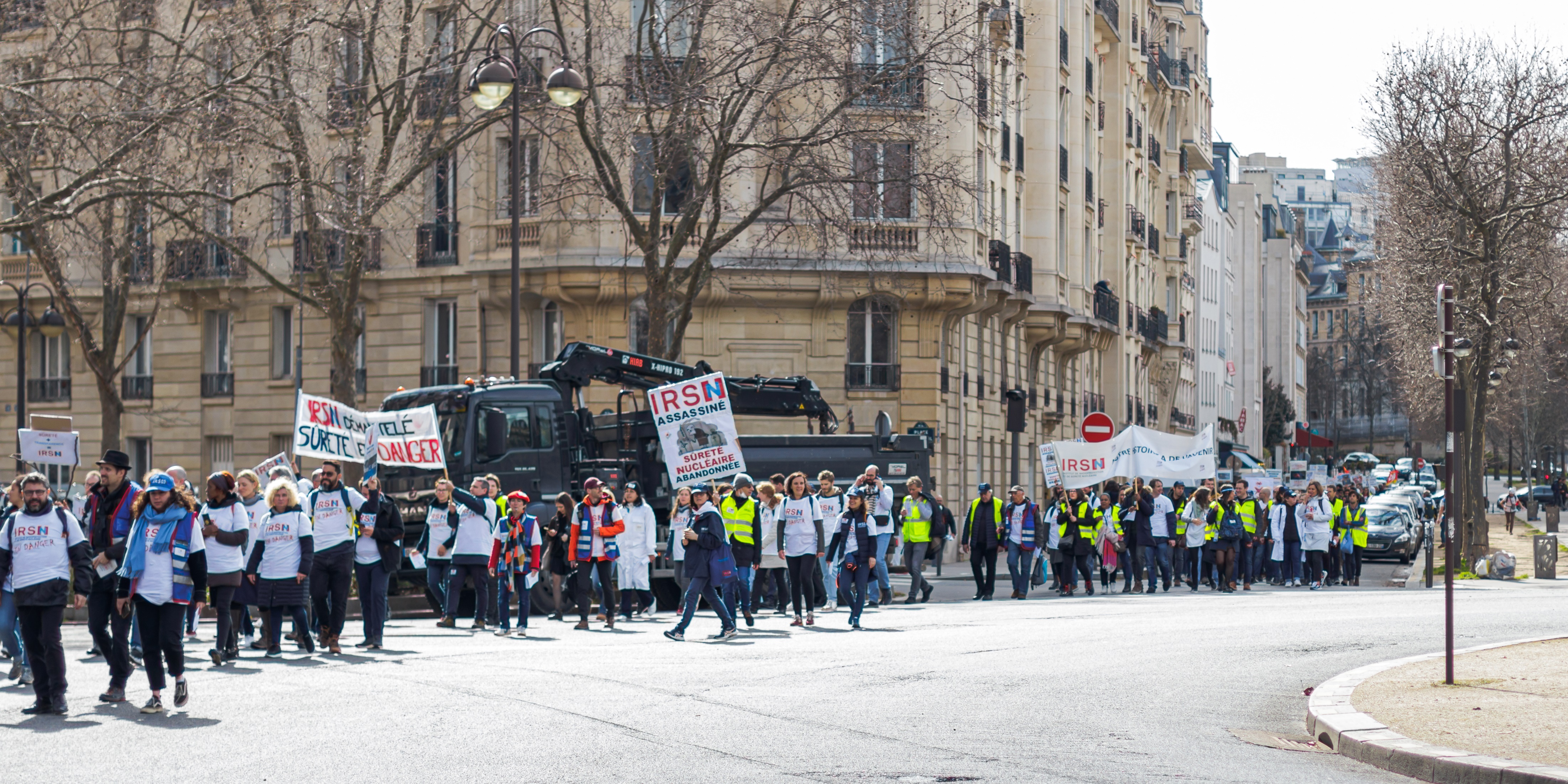 8 février : IRSN à l’arrêt
Tous dans la rue!
12
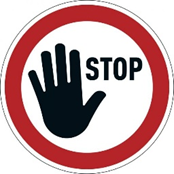 Le 8 février : 5 bonnes raisons de manifester!
Cher collègue pas facile ce climat pesant sur le long terme. Alors que le projet de loi est de nouveau au parlement, tu doutes ? A quoi bon manifester ?

La réforme est toujours néfaste
Limiter la casse si le projet de loi passe
Soutenir nos collègues qui ne s’y retrouveront pas
Être acteur de notre avenir
Plus tard ce sera trop tard
13
Le 8 février : le scénario ! Soyez acteurs !
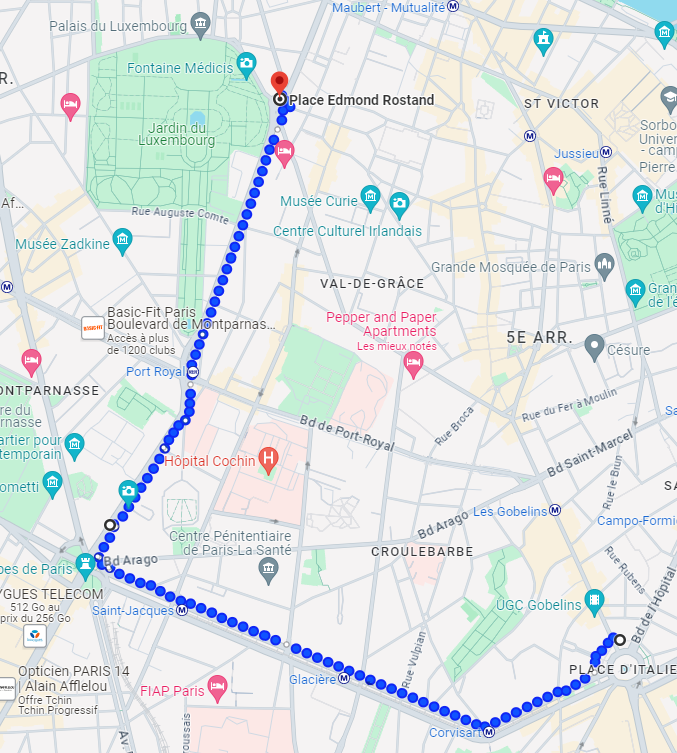 Flash-back 08/02/2023 : l’annonce du DG en 3 min et communiqué du MTE sans trucages
Départ de la place d’Italie en silence sur fond de musique funèbre
Arrêt métro Corvisart : la lutte commence ! 
Nos soutiens du printemps se font entendre : archives sonores 
Arrêt métro Glacière : célébrons Saint-huile, dansons ! Chantons à tue-tête en marchant !
Arrêt métro Saint-Jacques :  retour du projet de disparition, l’IRSN enterré 
Arrêt Catacombes : venez déposer des fleurs dans le cercueil 
Marche vers Sénat après quelques mètres, la lutte reprend, actualité autour du projet de loi. 
Le cercueil remonte petit à petit le cortège sous les huées des participants
6. Arrivée
5. Catacombes
1. Départ
4. St Jacques
3. Glacière
2. Corvisart
14
Le 8 février : le scénario ! Soyez acteurs !
Arrivée vers 12h30 :  Prise de parole de l’Intersyndicale 
Cassons ce projet de disparation : cassons le cercueil pour dire non au démantèlement de l’IRSN !
12h30-14h : Rassemblement place Edmond Rostand
Prises de parole de salariés, de nos soutiens (organisation syndicales, sénateurs, …)
Pique-nique tiré du sac. Café et thé offerts
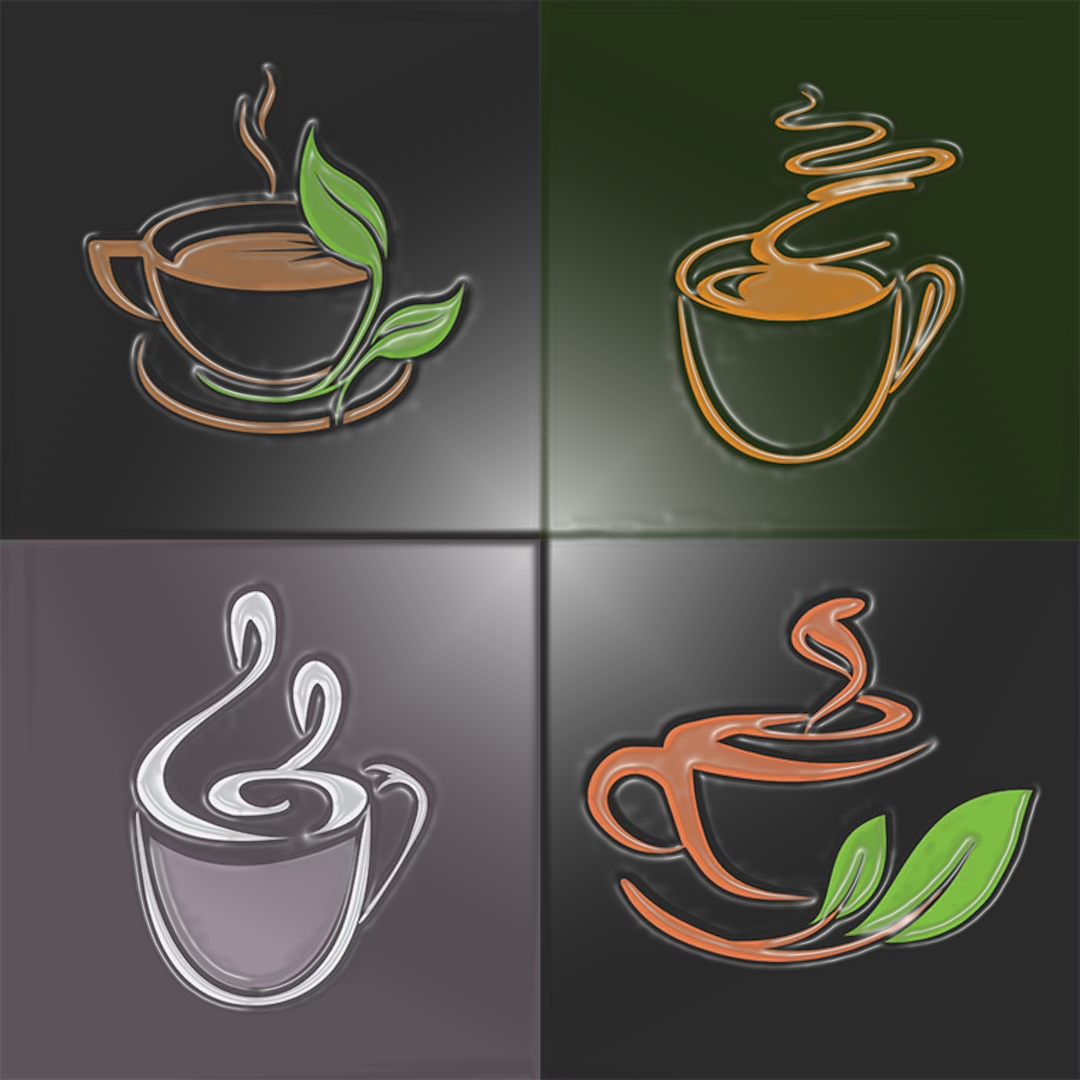 15
Le 8 février : préparons-nous ! Soyons acteurs!
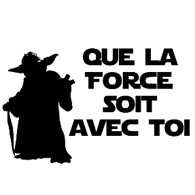 Ramène tes collègues
Ramène ta famille, tes amis, tes voisins 
Tractages lors d’événements et dans les entreprises du secteur
A vous d’occuper les réseaux sociaux !
Ecrivez vos slogans et chansons, un texte à lire lors du rassemblement
Préparez vos pancartes
Les textes seront mis dans une urne que nous porterons aux sénateurs
16
Tous solidaires pour une manif d’ampleur
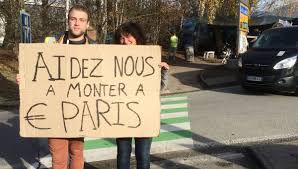 Pour les frais de cette manif, dont les trajets des collègues des sites hors région parisienne, nous avons besoin d’un financement solidaire :

Lien vers cagnotte: https://www.leetchi.com/fr/c/soutenez-les-actions-de-lintersyndicale-de-lirsn-pour-mobiliser-les-salaries-5868507?utm_source=copylink&utm_medium=social_sharing
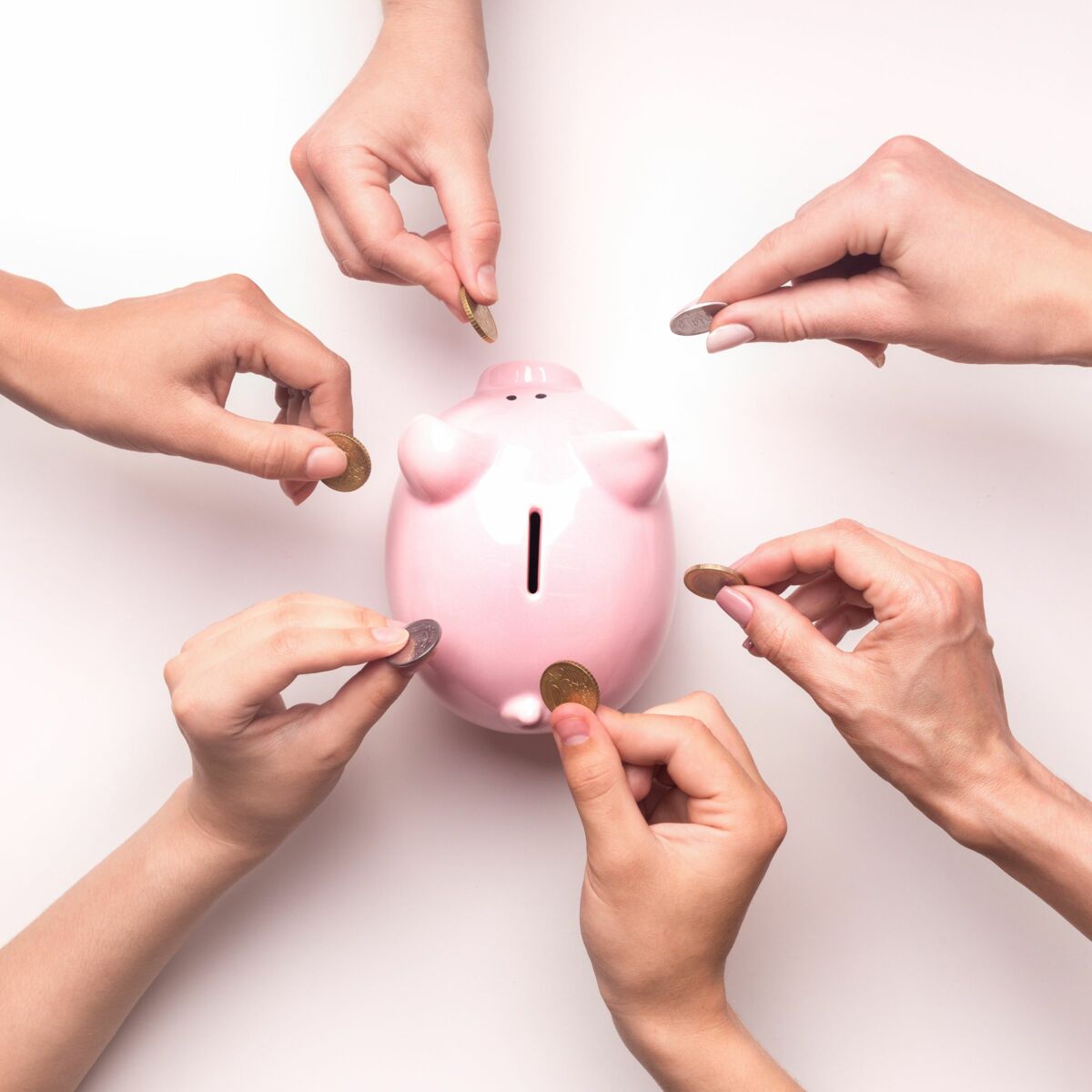 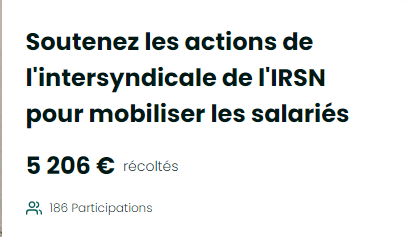 Merci aux presque 200 contributeurs !
17
Questionnaire : extraits (171 répondants)
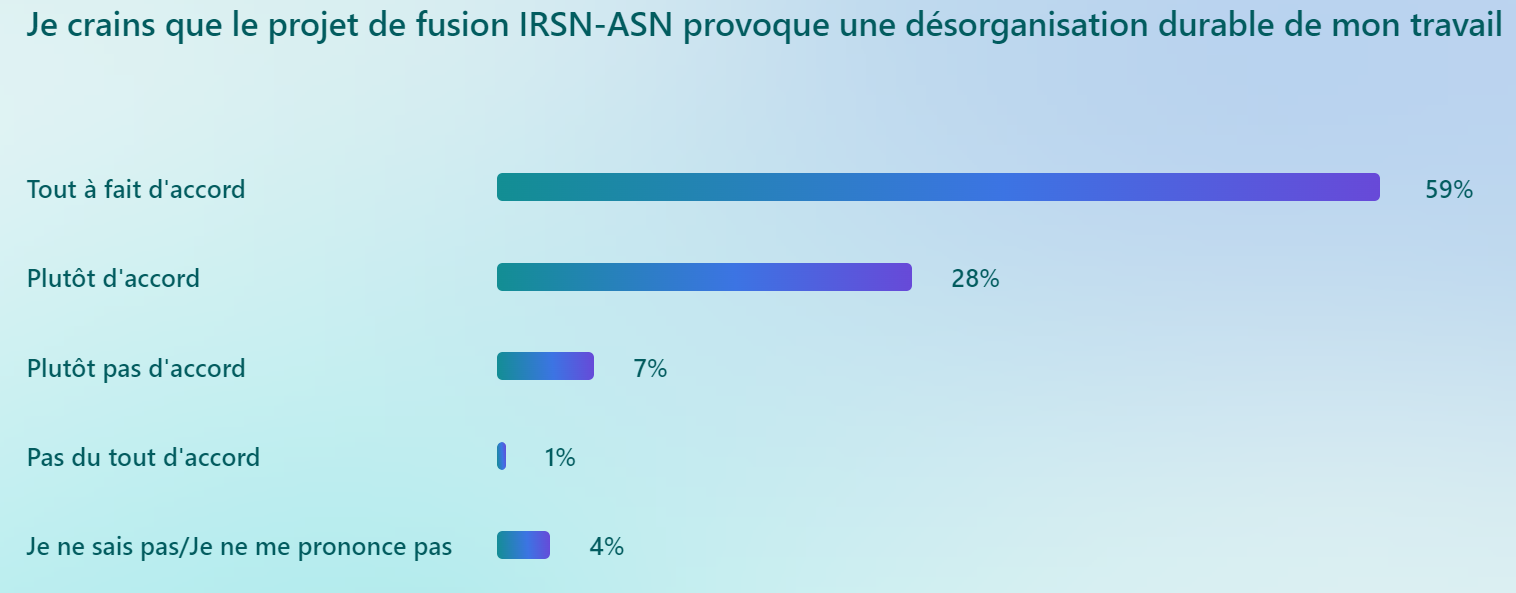 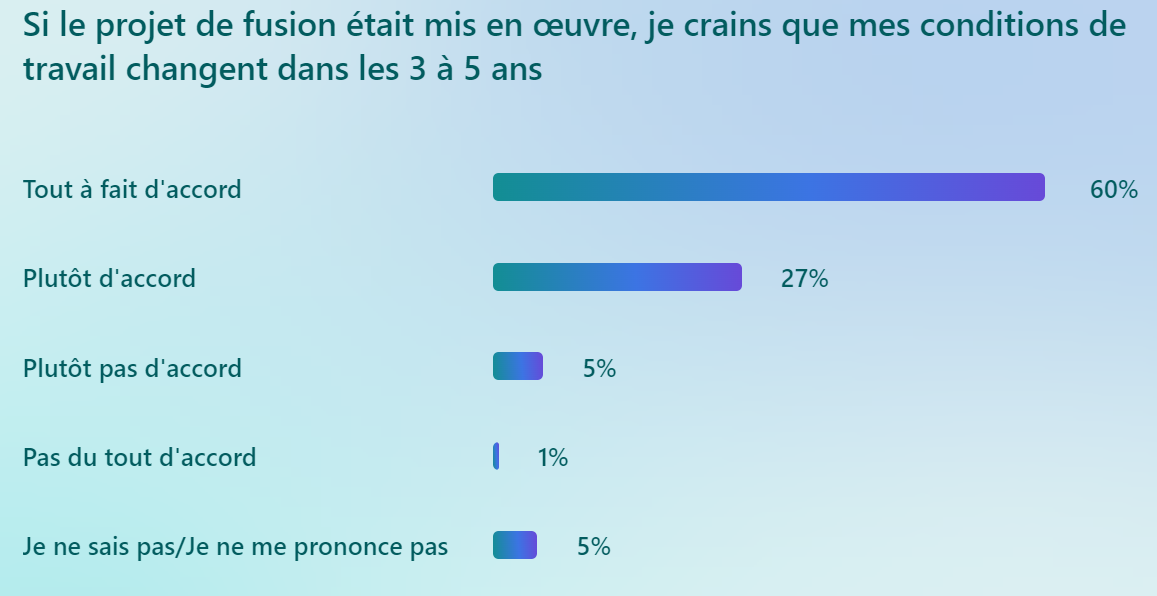 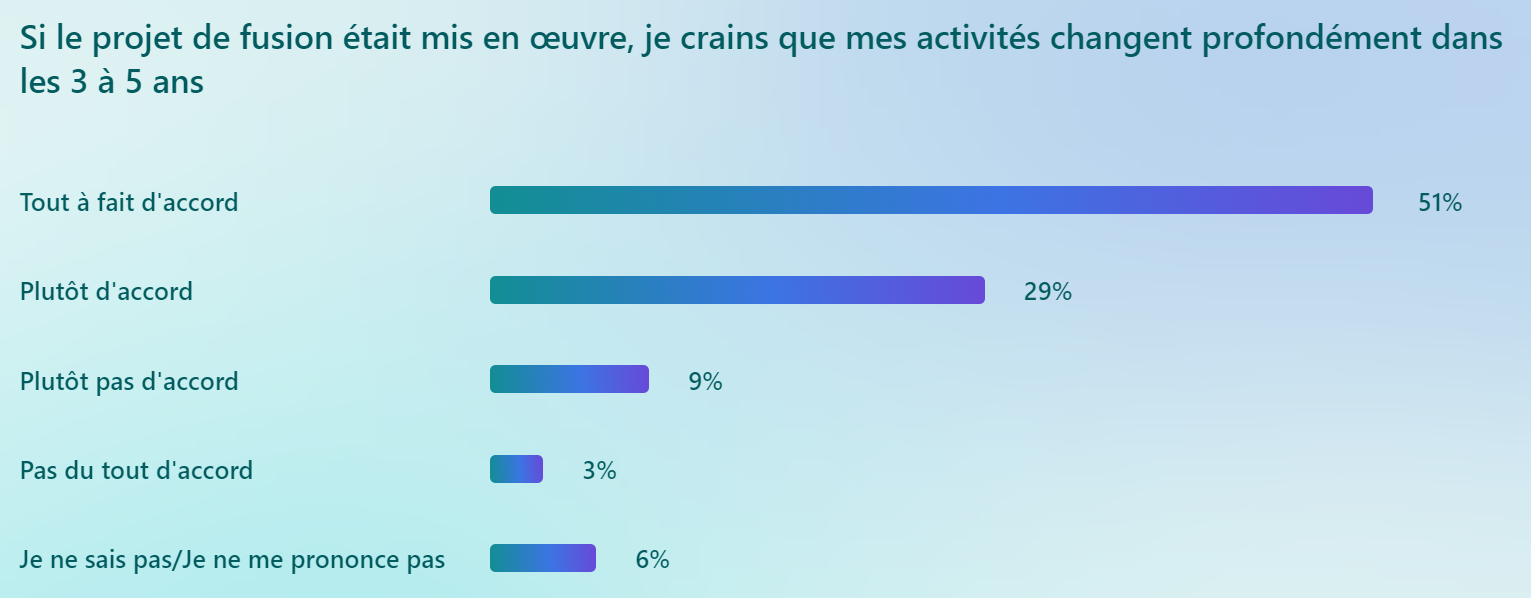 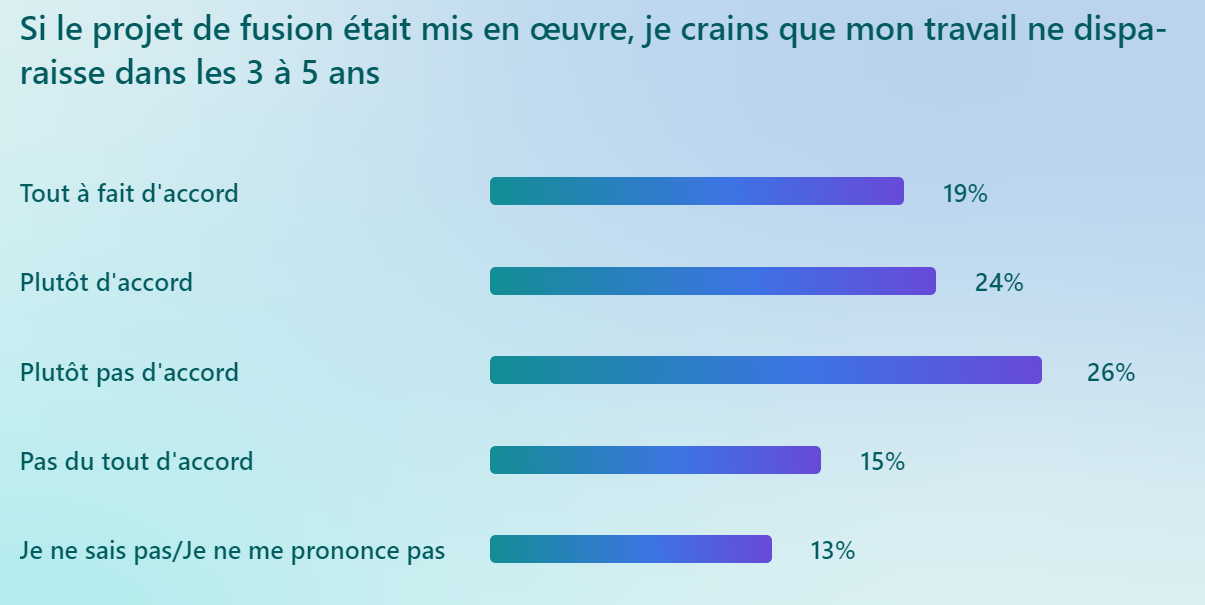 18
Questionnaire : extraits (171 répondants)
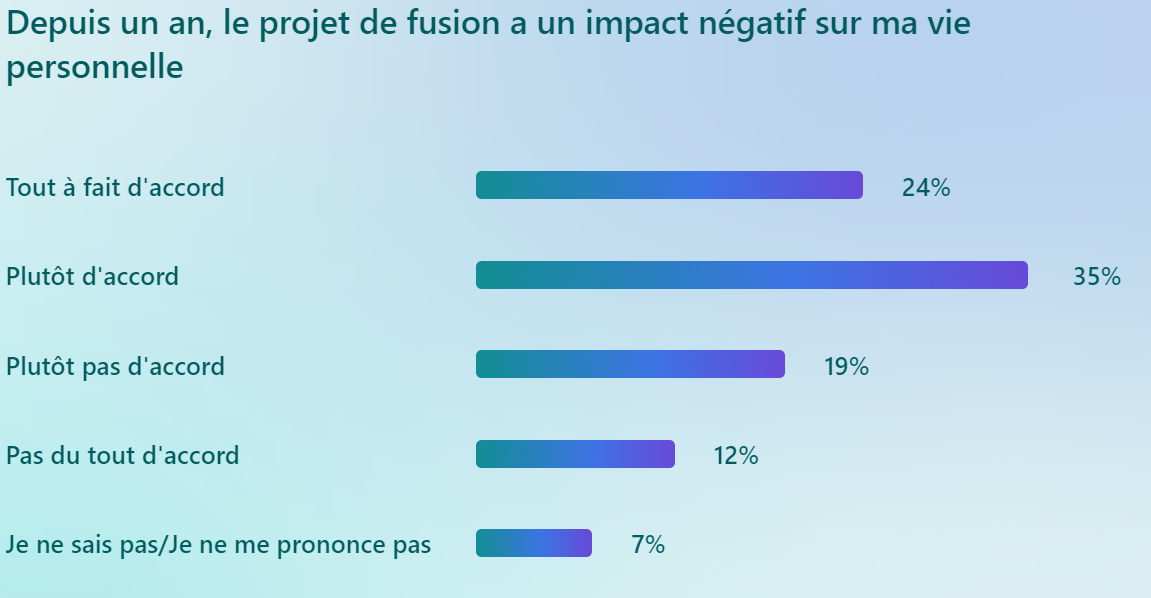 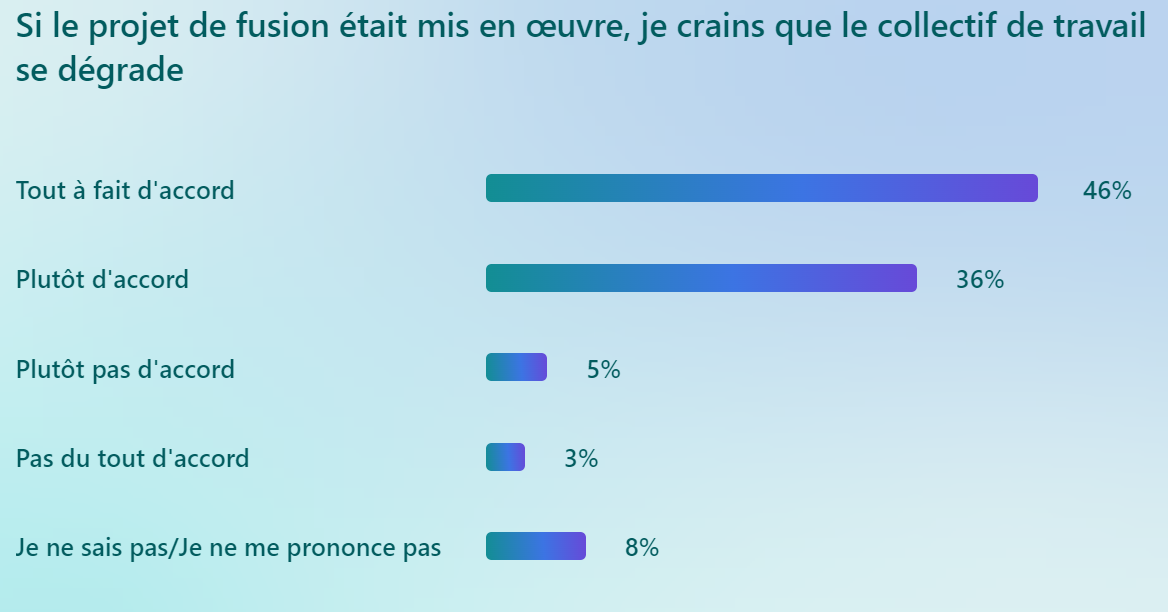 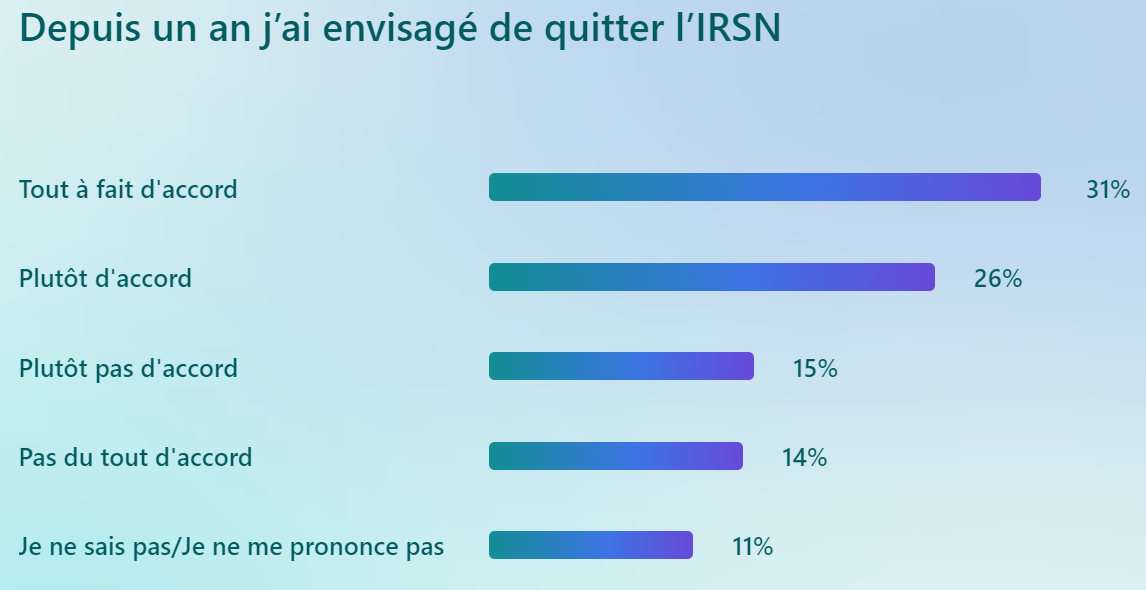 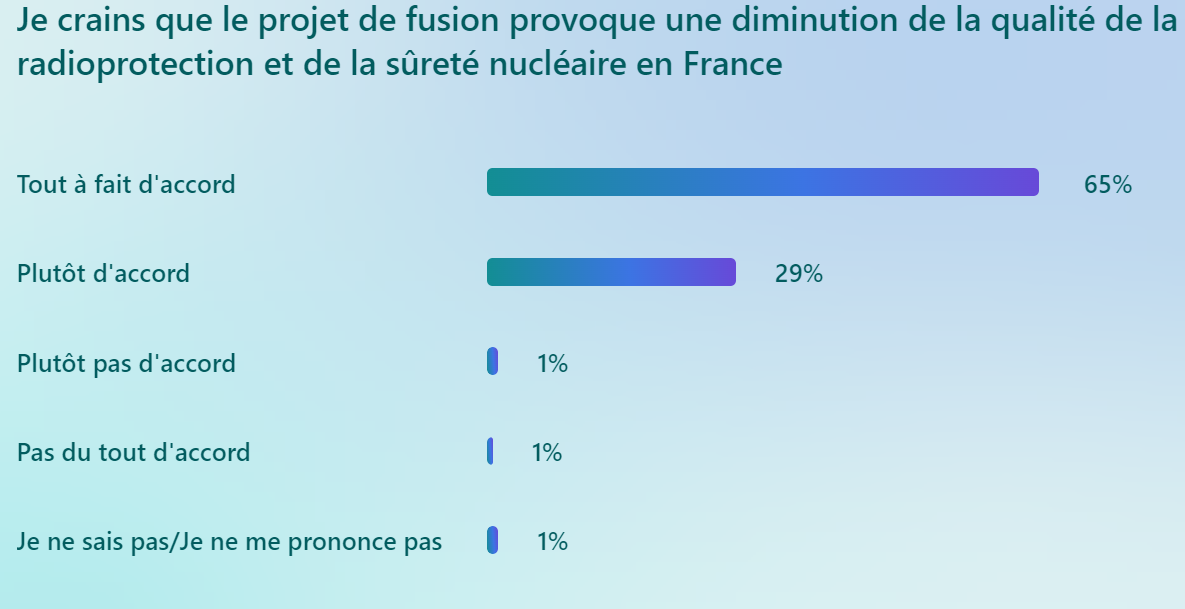 19
Vous avez la parole !
20
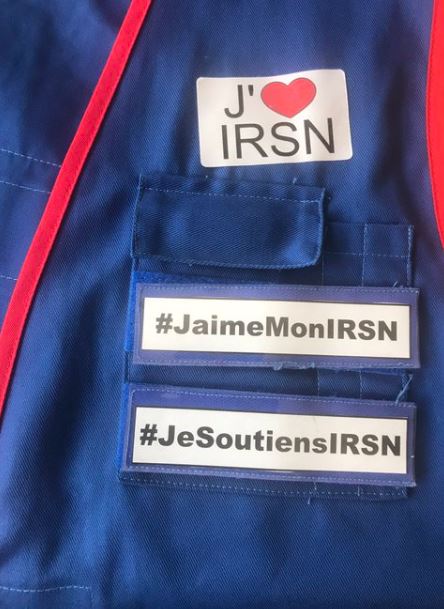 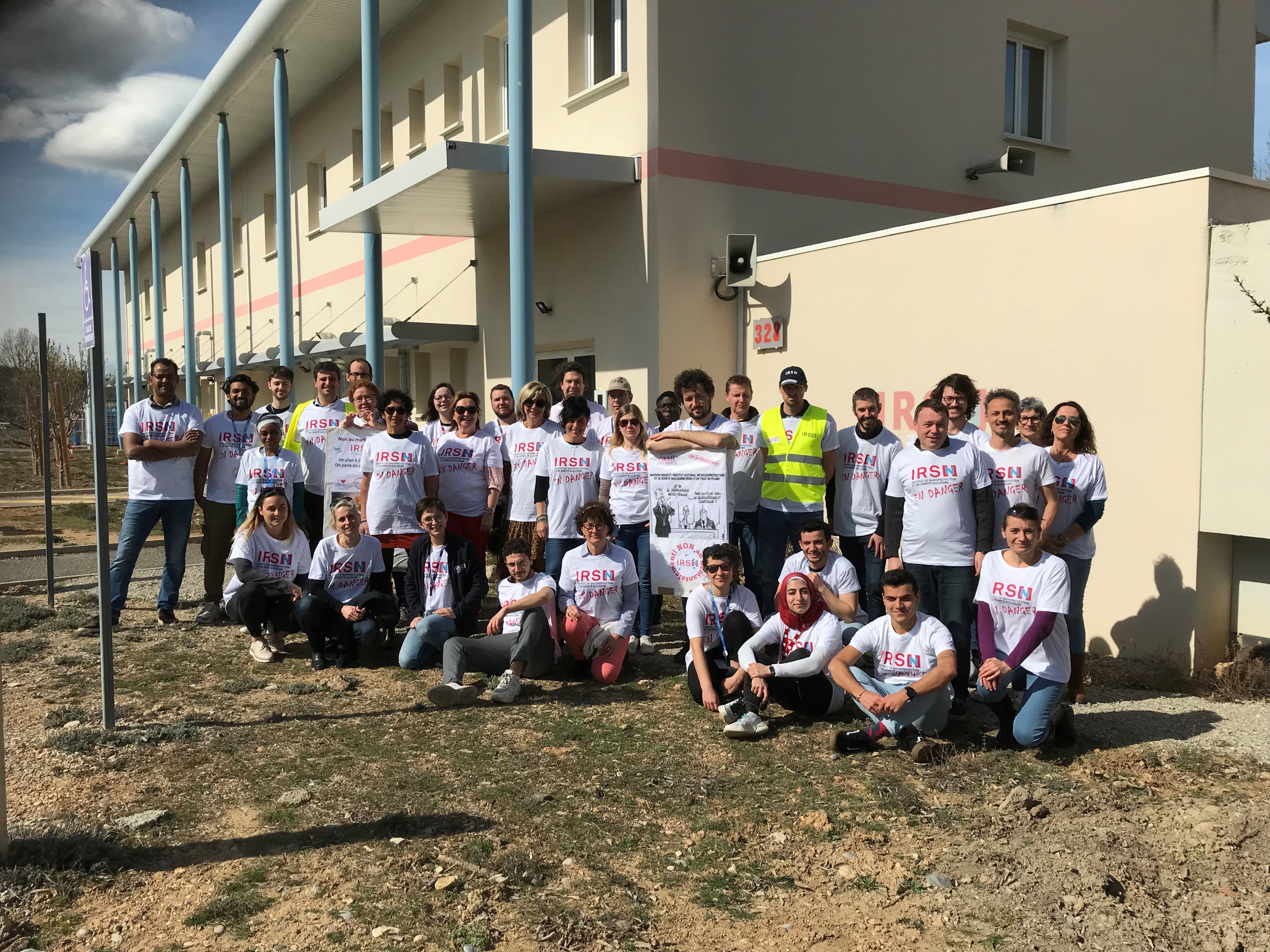 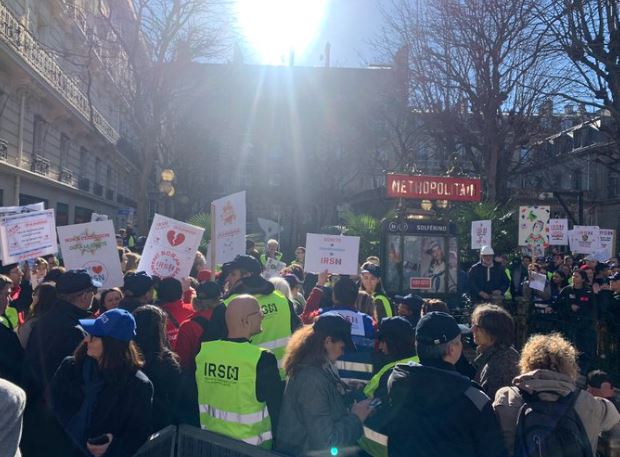 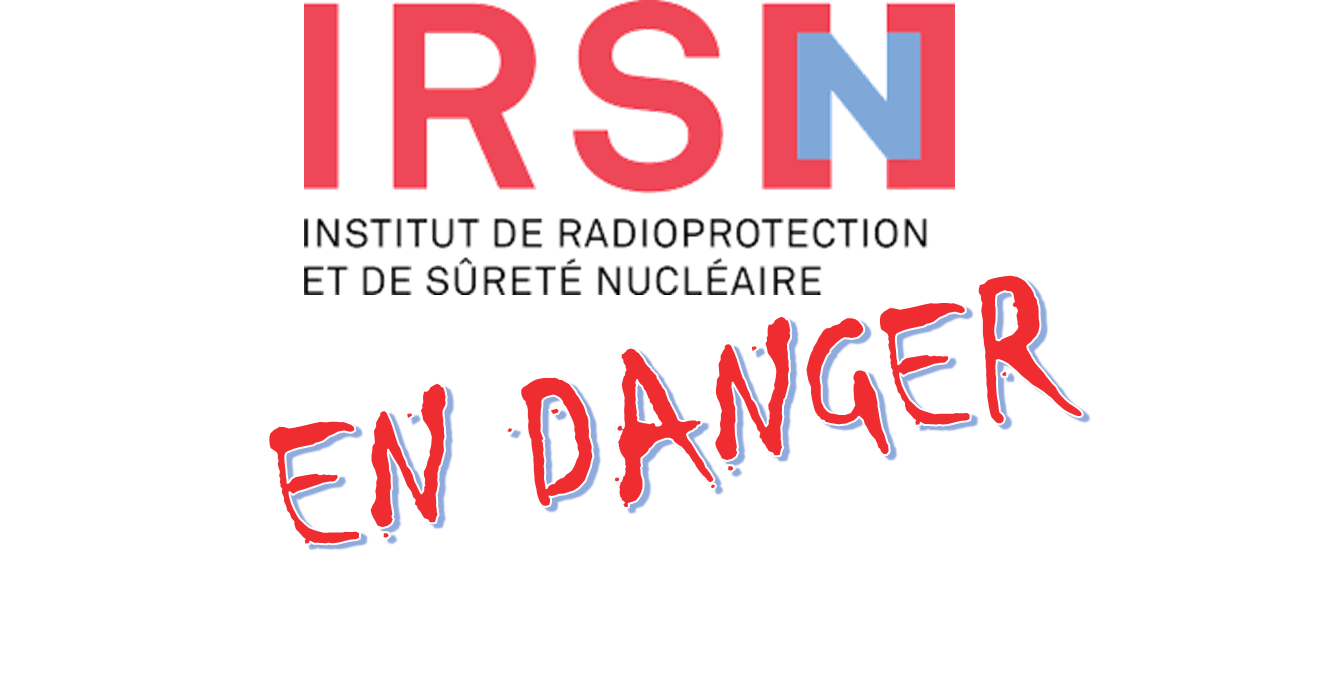 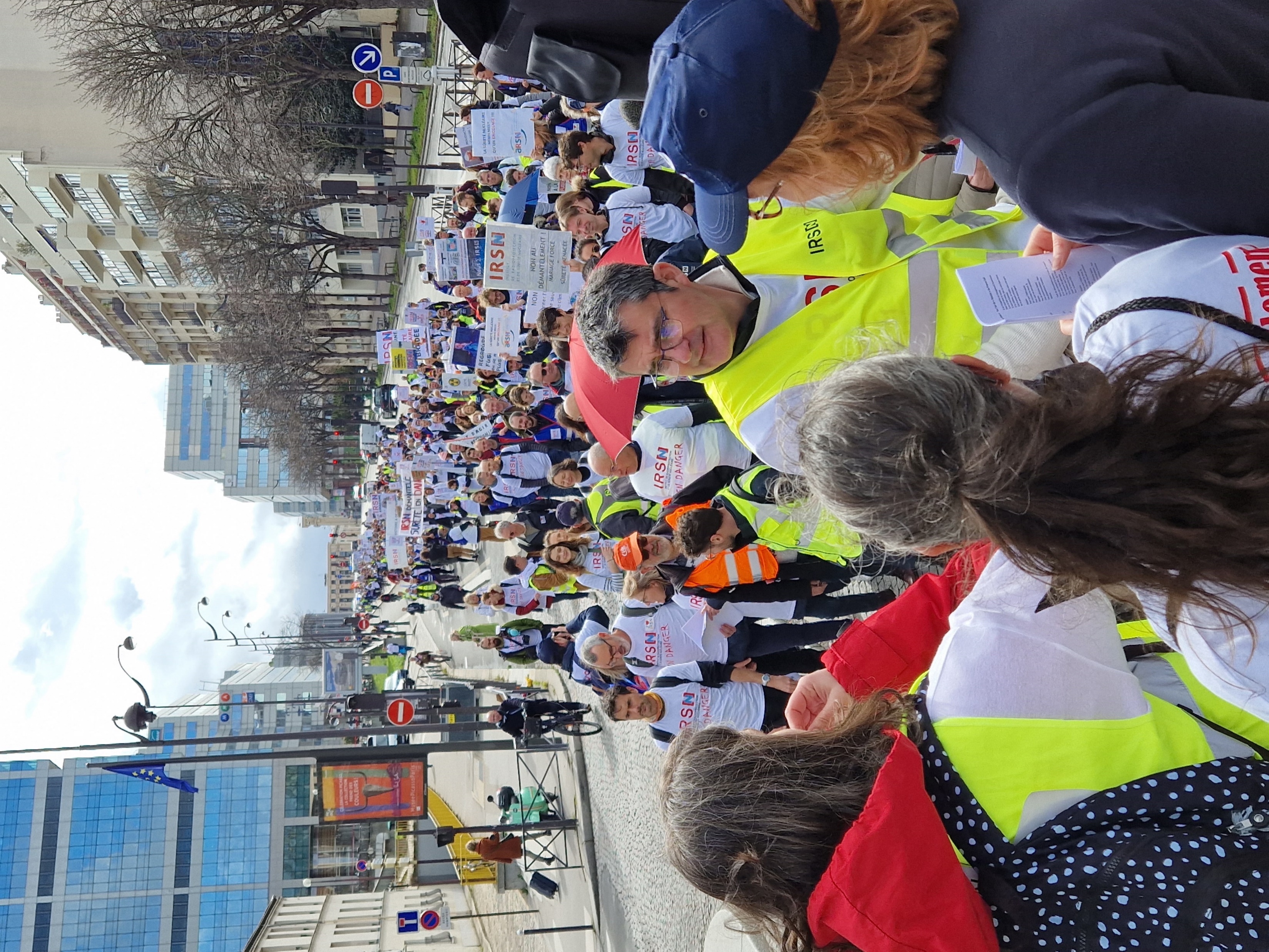 Restons groupés !
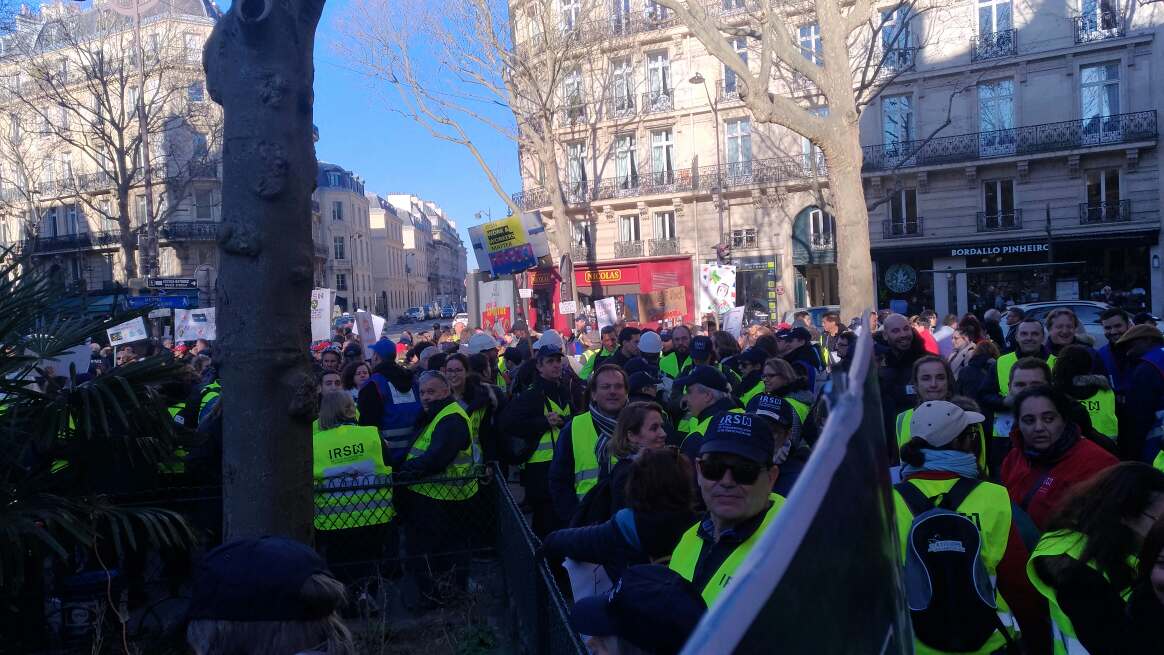 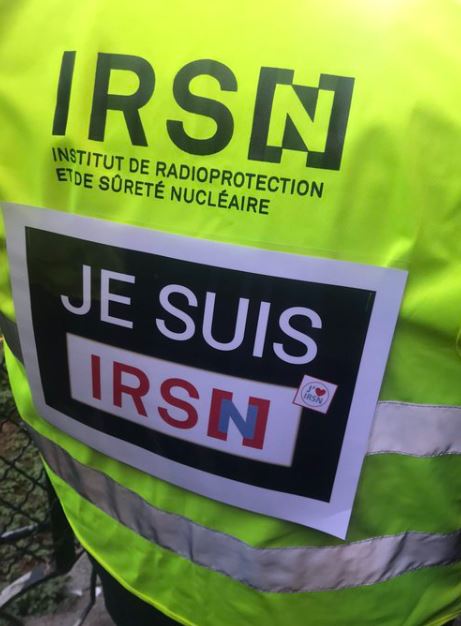 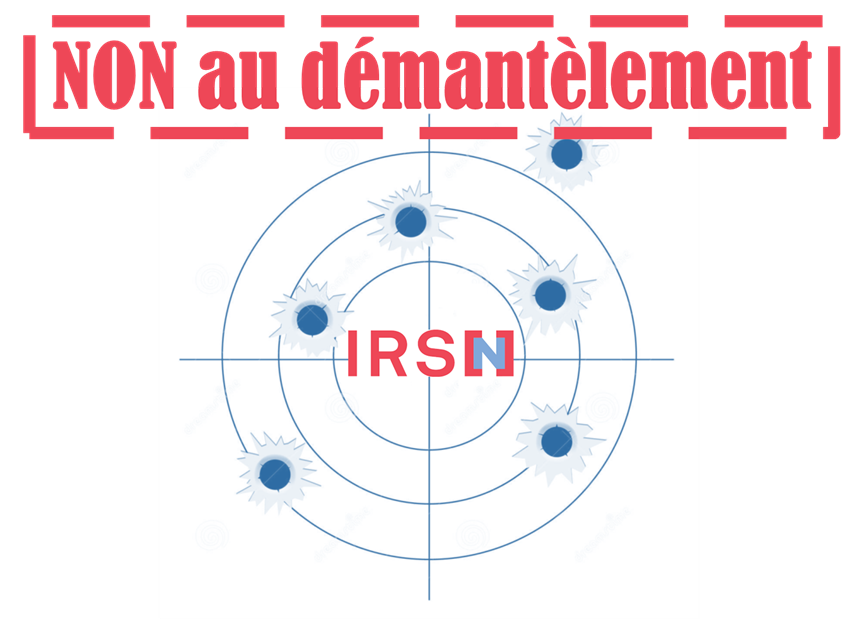 21
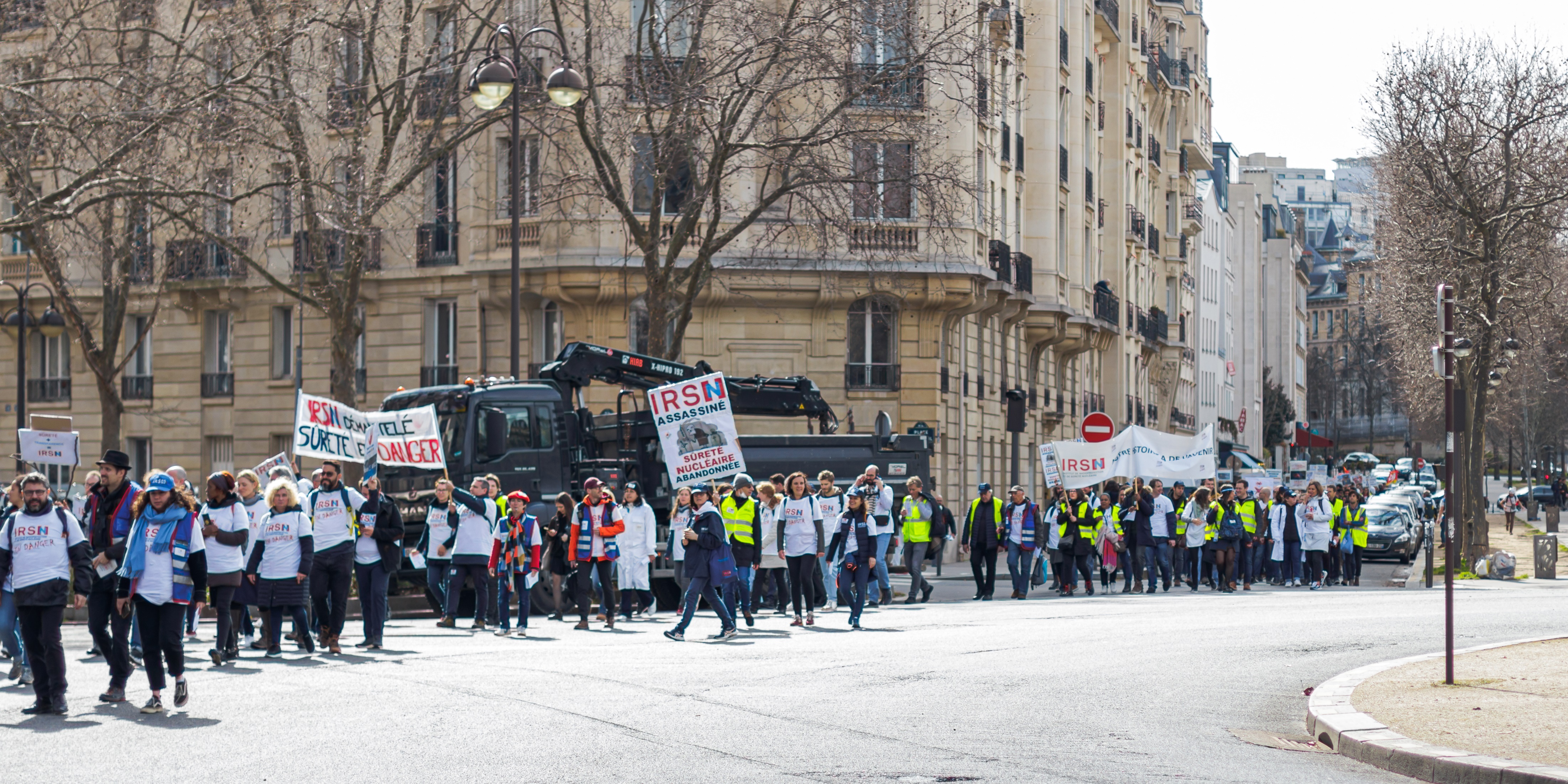 Merci à tous
22
Introduction (FJE)
Projet loi où en est-on?
Discussions avec les Sénateurs (Philippe)
Amendements proposés par l’intersyndicale (NLQet Tat)  
Calendrier législatif (Renaud) 
A vous la parole !
Tous dans la rue le 08/02 !
5 bonnes raisons de manifester (Pascal et François)
Scenario (Névéna)
Cagnotte (Philippe)
Comment le projet de réforme vous impacte : répondez au questionnaire (Tat)
A vous la parole !
23